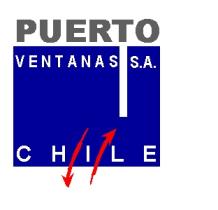 FECHAS DIVULGACIÓN ESTADOS FINANCIEROS 2022
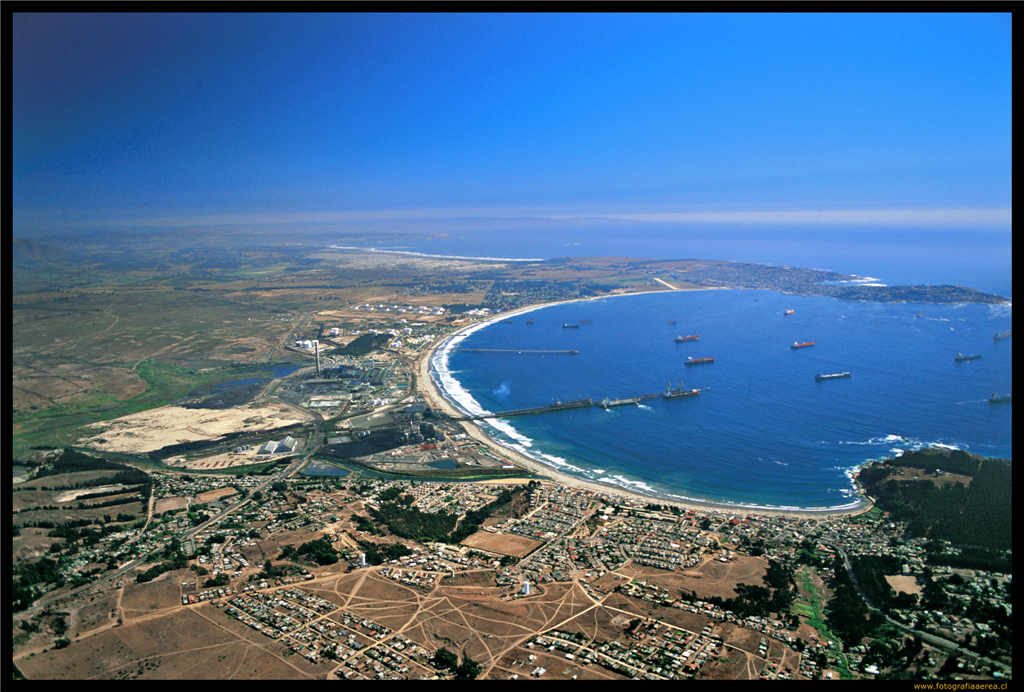